Государственное бюджетное образовательное учреждение Архангельской области
 для детей-сирот и детей, оставшихся без попечения родителей, 
«Онежский детский дом» 
















                                                                                     






 Авторы-составители:
Калинина Е.В., педагог-организатор;
Костина Л.А., инструктор по труду;
Тархова И.Р., социальный педагог;
Келарева Л.Г., педагог-психолог;
Пожарская В.Б., инструктор 
по физической культуре.
Игра-путешествие «Кем быть?»
(итоговое мероприятие «Недели профориентации»)
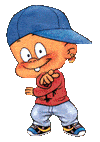 Цель:
Содействие расширению представлений о профессиях. 

Участники:
Учащиеся 1 - 9 классов специальной (коррекционной) общеобразовательной школы в возрасте 7 - 17 лет. 

Время проведения: 40 – 60 минут.
Алгоритм игры
Подготовка участников к восприятию игры-путешествия;

  Сбор-старт;

  Движение команд (групп) по маршруту;

  Деятельность на станциях;

  Сбор-финиш.
Маршрутный лист
Определяет порядок движения команды (группы) по станциям.

  Станции названы, обозначено их местонахождение.

  Предусмотрена графа для отметки за выполнение заданий. 

  Маршрутный лист находится у капитана команды (группы).
Конверт с деталями выкройки платья.
Игольница с иглами.
Нитки.
Ножницы.
Сантиметровая лента.
Швейная машина.
Ткань.
Трафареты.
Иллюстрации.
Фартуки.
Полотенца.
Доски разделочные.
Ножи.
Тарелки.
Шпажки.
Продукты.
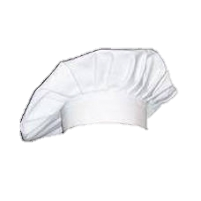 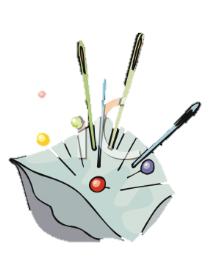 Оборудование
Зеркало.
Пеньюар.
Наборы ножниц и расчесок.
Вращающийся стул.
Средства для ухода за волосами.
Фен.
Машинка для стрижки.
Иллюстрации автомобилей, дорожных знаков.
Карта дороги.
Картинки-лабиринты.
Стулья.
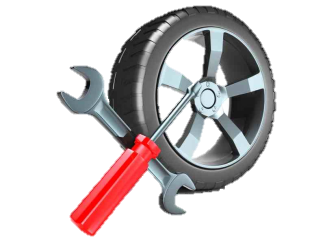 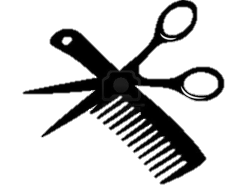 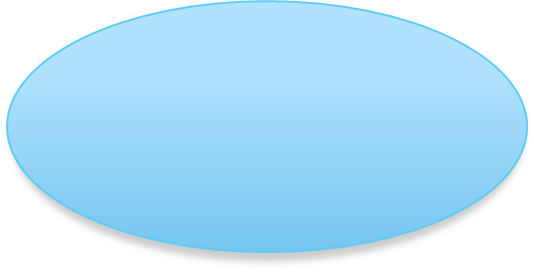 Водитель
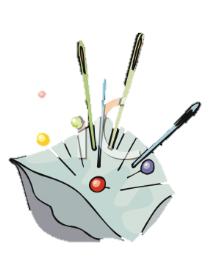 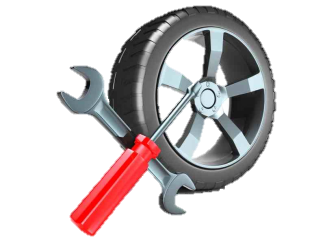 Портной
Кем быть?
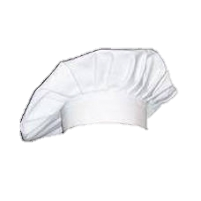 Повар
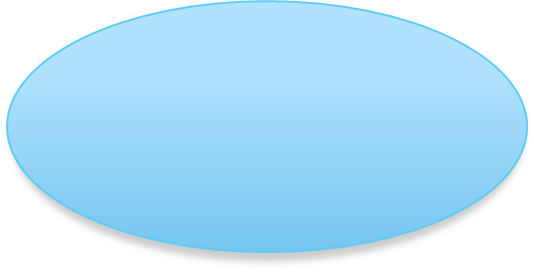 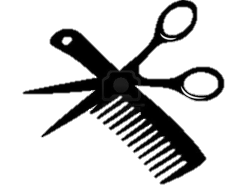 Парикмахер
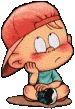 Задачи
Создать условия, приближенные к реальным, для погружения в атмосферу работы парикмахера, водителя, повара, портного.

  Уточнить представления о профессиональных обязанностях. 

  Дать возможность обучения специальным навыкам в процессе выполнения заданий.
Деятельность
Упражнения. 
   Решение кроссвордов и ребусов. 
   Дидактические игры.
   Ролевые игры. 
   Моделирование ситуаций.
   Выполнение практических заданий и др.
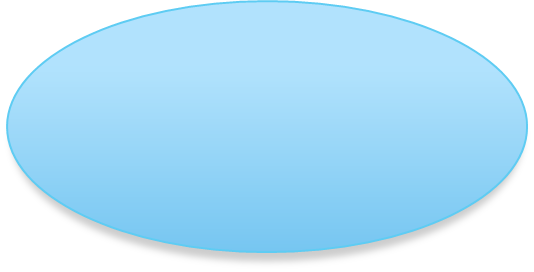 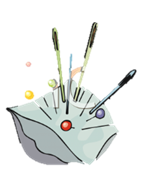 Станция: 

      Портной
Беседа о видах одежды и происхождении профессии.

 Презентация «Секреты мастерства».

 Загадки об инструментах.

 Практическое задание «Наряди друзей».

 Игра «Угадайте, что делает портной».
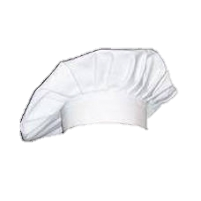 Станция:

Повар
Беседа о профессии с использованием иллюстраций.

 Памятка о технике безопасности.

 Практическое задание «Нарезка продуктов», «Составление блюда».

 Дегустация.
Станция:

 Водитель
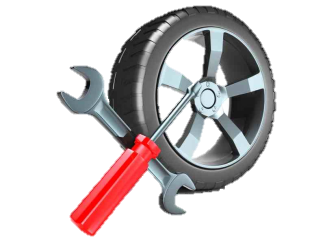 Беседа с использованием иллюстраций о профессии и профессиональных качествах водителя.

 Ролевая игра «Автобус».

 Загадки о дорожных знаках.

 Дидактическая игра «Восстанови дорогу».

 Игра «Отгадай автомобиль».
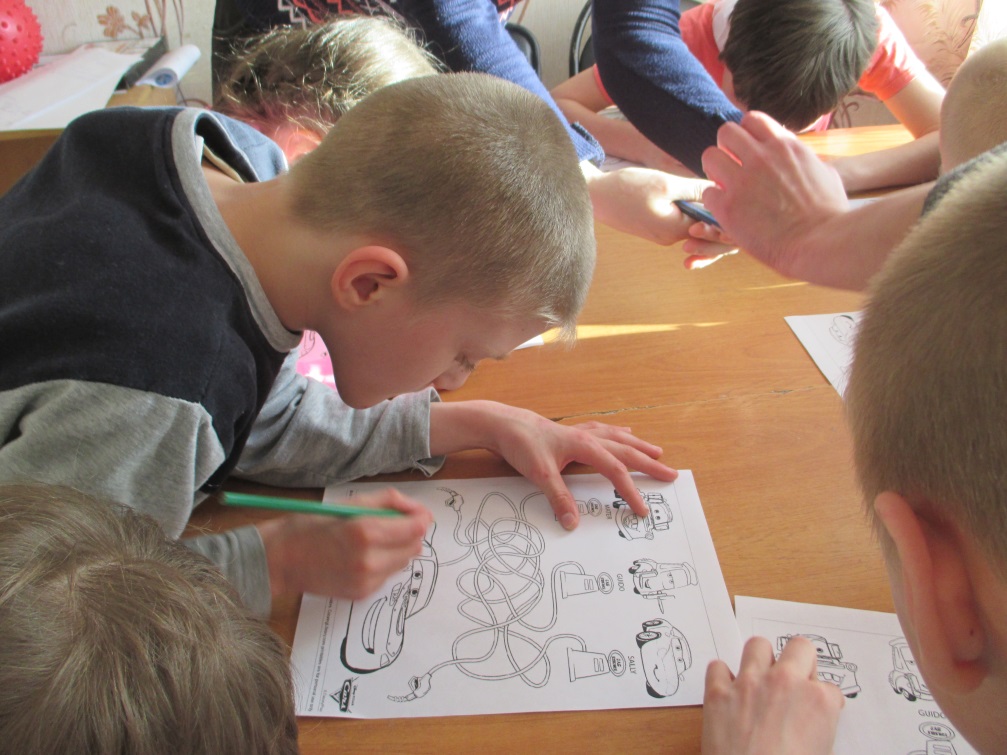 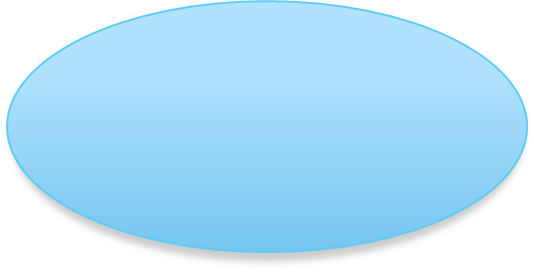 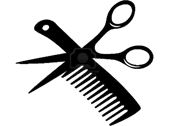 Станция:
 
Парикмахер
Презентация «О профессии парикмахер».

 Игра «Что изменилось?»

 Игра «Что лишнее?»

 Упражнение «Подвижный пальчик».

 Практическое задание «Сделай прическу».
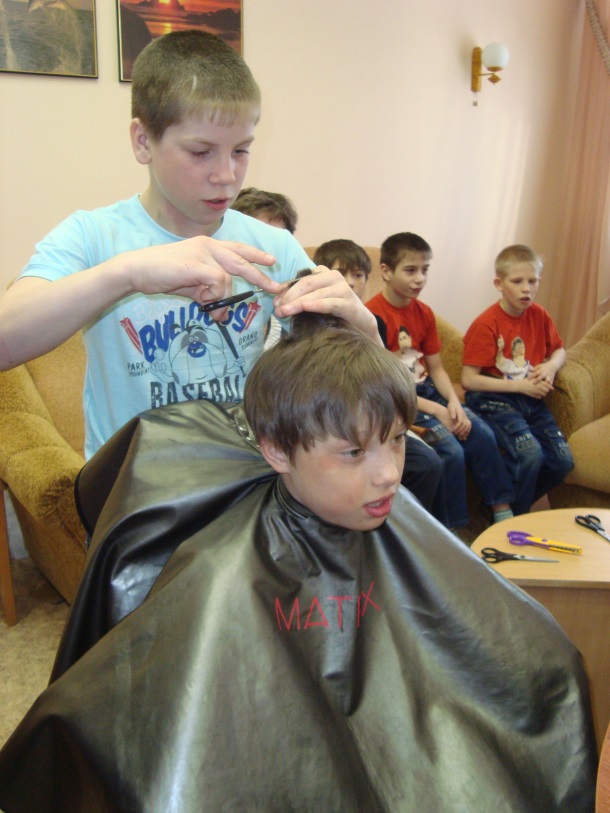 Достижение результата
Погружение в деятельность каждого воспитанника.

   Углубление знаний о профессиях.

   Расширение представлений о профессиональном оборудовании.

   Создание предпосылок для выбора профессии.
Регламентируется
Положение о проблемно–творческой группе.

  Приказ о поведении игры-путешествия «Кем быть?»
СПАСИБО ЗА ВНИМАНИЕ!
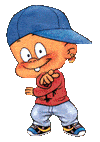